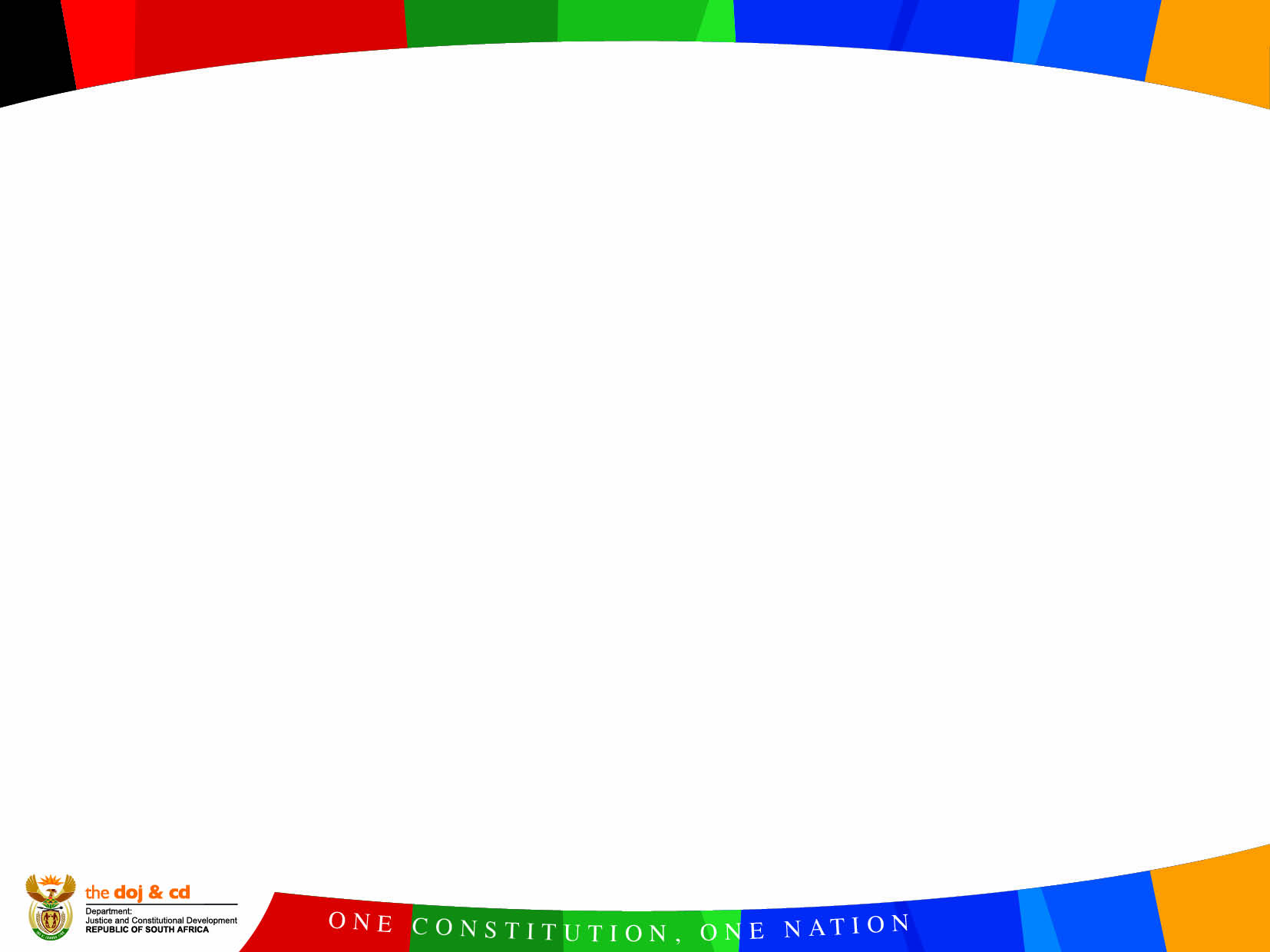 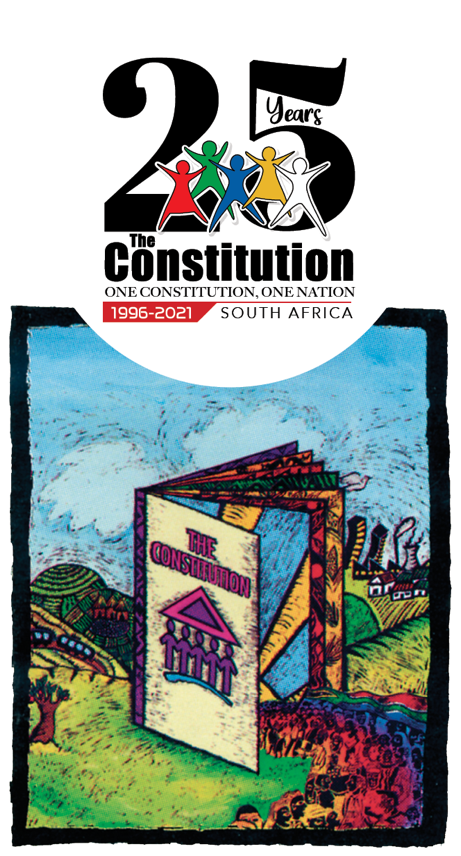 DoJCD Presentation on on legislative programme (bills withConstitutional Court deadlines)
DOJCD
August 2022
Progress on suspended Constitutional Court Orders
Minister of Justice and Constitutional Development and Others v Prince; National Director of Public Prosecutions and Others v Rubin; National Director of Public Prosecutions and Others v Acton and Others [2018] ZACC 30 (18 September 2018)

Drugs and Drug Trafficking Act, 1992 (Act No. 140 of 1992), ss 4(b) and 5(b) read with Part III of Schedule 2
Suspension of the order lapsed 17 September 2020.
A read in provision is provided in the interim and will continue to apply should the defect not be corrected by the above date – no gap in the law

Progress:
The Cannabis for Private Purposes Bill [B19-2020] was introduced on 2020.09.01 and is being considered by the Portfolio Committee on Justice and Correctional Services which is deliberating on proposed amendments to the Bill.
Progress on suspended Constitutional Court Orders
Economic Freedom Fighters and Another v Minister of Justice and Correctional Services and Another [2020] ZACC 25 (27 November 2020)

Riotous Assemblies Act, 1956 (Act No. 17 of 1956)
Suspension of the order lapses 26 November 2022 - A read in provision was provided, and will apply during the suspension period as well as after the suspension has lapsed. There is thus no gap in the law.

Progress: 
A draft Bill (Conspiracy and Inducement to Commit Serious Offence Bill), which will address the issues in the EFF judgment has been finalised, with inputs from the National Prosecution Authority and the South African Police Services. 

The Department is engaged in processing the Bill through to Cabinet to obtain approval to introduce the Bill into Parliament. 

The Bill is on the Legislative Programme for the Department for 2022.
Progress on suspended Constitutional Court Orders
Smit v Minister of Justice and Correctional Services and Others [2020] ZACC 29 (18 Dec 2020)
Drugs and Drug Trafficking Act 140 of 1992 —section 63 + amendments to Schedules 1 and 2.
Suspension of the order lapses 17 December 2022 - No read in provision, nor measure to apply during the suspension or thereafter was provided.

Progress:  
The Drug and Drug Trafficking Amendment Bill has been introduced in Parliament
A draft Extradition Bill have been finalized and is being subjected to a short consultation period.
The Department will process the Extradition Bill through the established structures in order to obtain Cabinet approval for the introduction of the Bill into Parliament. 
The Bills are on the draft Legislative Programme for the Department for 2022.
Progress on suspended Constitutional Court Orders
Bwanya v Master of the High Court, Cape Town and Others [2021] ZACC 51 (31 December 2021)
Maintenance of Surviving Spouses Act 27 of 1990 and Intestate Succession Act 81 of 1987.
Suspension of the order lapses 29 June 2023 
Read in provisions will come into operation if the defect is not corrected by 29 June 2023 – No gap in the law.

Progress:
The Department has incorporated the amendments to section 1 of the Maintenance of Surviving Spouses Act, 1990 and section 1(1) of the Intestate Succession Act, 1987 into the Judicial Matters Amendment Bill, which the Department has prepared and which is awaiting internal processing.
The Department is targeting September 2022 for introduction. 
The Bill is on placed on the Legislative Programme for the Department for 2022.

Sithole and Another v Sithole and Another [2021] ZACC W]
Matrimonial Property Act 1984 (Act No. 88 of 1984): section 21(2)(a)
Reading in applied immediately
Progress:
Inclusion in JMA for certainty.
Progress on suspended Constitutional Court Orders
Qwelane v South African Human Rights Commission and Another [2021] ZACC 22 (30 July 2021)
Promotion of Equality and Prevention of Unfair Discrimination Act 4 of 2000.
Suspension of the order lapses 29 July 2023 - A read in provision was provided, and will apply during the suspension period as well as after the suspension had lapsed. 
There is thus no gap in the law.

Progress
Short amendment in JMA.
The Promotion of Equality and Prevention of Unfair Discrimination Amendment Bill has also been developed by the Department and will be amended to incorporate the required amendments to section 10 as per the Qwelane judgment. The Bill was subjected to a public consultation process which yielded a massive amount of comments. (93 415 comments of which 100 were substantive comments. The majority of the comments were petition-like comments.) 
The Department is currently processing the comments received from the public and has scheduled a meeting with stakeholders who made substantive comments. 
We are awaiting a date for the hosting of the workshop from key role-players. 
Thereafter, the Bill will be processed for Cabinet approval to introduce the Bill in Parliament. The Bill is on the draft Legislative Programme for the Department for 2022.
Progress on suspended Constitutional Court Orders
AmaBhungane Centre for Investigative Journalism NPC and Another v Minister of Justice and Correctional Services and Others; Minister of Police v AmaBhungane Centre for Investigative Journalism NPC and Others [2021] ZACC 3
Regulation of Interception of Communications and Provision of Communication Related Information Act 70 of 2002.
Suspension of the order lapses 3 February 2024 
A read in is provided, but only during the period of suspension.

Progress: 
A draft Bill to address the issues raised in the judgment, is being drafted and will soon be consulted on with key stakeholders. 
A question has arisen as to whether a shorter Bill addressing the constitutional defects and certain other urgent amendments OR a full review of the Act will be done. The Bill is of a highly technical nature and its development is time-consuming. A discussion will be held with the Ministers in this regard.
The Bill has been placed on the draft Legislative Programme for the Department for 2022.
Progress on suspended Constitutional Court Orders
Women’s Legal Centre Trust v President of the Republic of SA and Others [2022] ZACC 23 (28 June 2022)
Divorce Act 70 of 1979.
Suspension of the order lapses 27 June 2024 - A measure to apply during the period of suspension was provided.

Progress: 
Discussions are underway with the DHA and the SALRC on their plans with regard to the implementation of the judgment.
The DHA has prepared a policy on a Single Marriage Statute for SA.
The matter has been allocated 2 officials to ensure that the deadline to submit to Parliament  within ½ the time allowed (i.e. targeting introduction June 2023) is met.
OTHER WORK UNDERTAKEN SINCE JANUARY 2022
REGULATIONS:
Implementation of the 3 GBV Acts
Implementation of Cybercrimes Act
Implementation of Child Justice Act
Implementation of the Legal Practice Act (Community service; Voting procedures to appoint the Council and Legal Services Practice Ombud)
DRAFTING AND PROCESSING OF BILLS:
International Cooperation in Criminal Matters Act;
Judicial Matters Amendment Bill;
Lower Courts Bill;
Magistrate’s Bill;
Unlawful Entry into Premises Bill;
Constitution 18th amendment Bill;
Executive Members Ethics Act, 1998 and the Code of Ethics Prevention of Organised Crime Amendment Bill;
Prevention and Combating of Corrupt Activities Act, 2004SIU Amendment Bill;
Commissions Bill;
Regulation of Trusts Bill;
Repeal of the Transkeian Penal Code;
Consideration of review of whistleblower legislation; 
Decriminalization of Sex-work;
Policy consideration for regulation of community based advice offices/paralegals;
Legal Practice Amendment Bill
Recommendation
It is recommended that Parliament notes the presentation

Q&A
Thank You





The Department of Justice and Constitutional Development
www.justice.gov.za  Follow us on
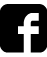 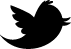